引用參考資料、資訊時效與真偽
第二教節
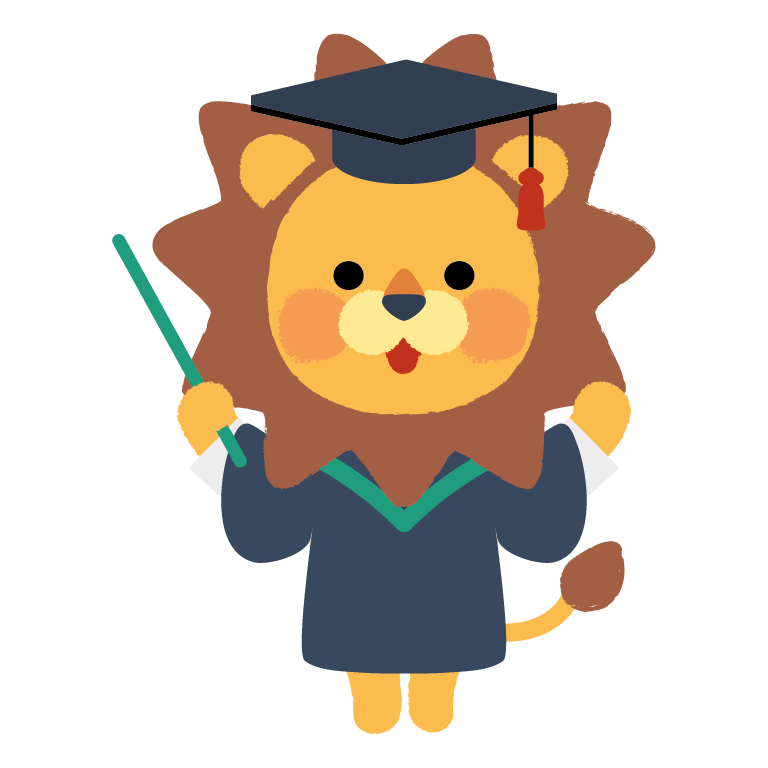 小學資訊素養學與教資源套｜適用學習年級：小四至小六
學習目標
開始認識引述及引用參考資料的做法。
了解資訊可能來自不同來源及以不同形式呈現。
發展表達所需資訊的能力。
了解找出和獲取資訊的不同方法。
學習目標（續）
了解多項準則（例如資訊的準確度、有效性等）以評估資訊。
開始有能力提取相關資訊，並按一些簡單方法進行整理。
你們知道太陽系有多少顆行星嗎？
太空館的網頁記錄了一項資訊，指根據國際天文學聯會2006年8月24日通過的行星定義，冥王星的行星資格被取消，被界定為「矮行星」。因此，太陽系由原有的「九大行星」，縮減至只有「八大行星」。
活動1
資訊的有效性
資訊的有效性
網上不少資訊未必會不斷更新，我們搜尋資訊時須留意資訊的有效性和準確度。
我們如何在搜尋器設定特定時間範圍(網頁的發佈日期)？
設定特定時間範圍(網頁的發佈日期)
小結
對於網上資訊，我們應評估其準確度及有效性。
活動2
整理資訊
整理資訊
搜集最近五年的「訪港旅客數字」資訊。
記錄於試算表。
製作圖表。
小結
我們可以改變資訊原有的展示方法，重新整理資訊，以加深對原有資訊的理解。
總結
我們應根據資訊的準確度及有效性等來評估資訊。
我們可以一些簡單方法來整理資訊。
課後延伸活動
分享活動
與家人分享如何在搜尋器設定特定時間的範圍以獲得最新資訊。